Prototyping and Emulation Studies of Large-Scale 5G Wireless Systems
Team 35:
Andrew Whitehead, Dazhawn Davis, Ousmane Ntutume, Nolan Cardona, Rohan Willis
Website: https://sdmay20-35.sd.ece.iastate.edu/
Advisor/Client: Hongwei Zhang, Mattias
[Speaker Notes: Nolan]
Project Overview
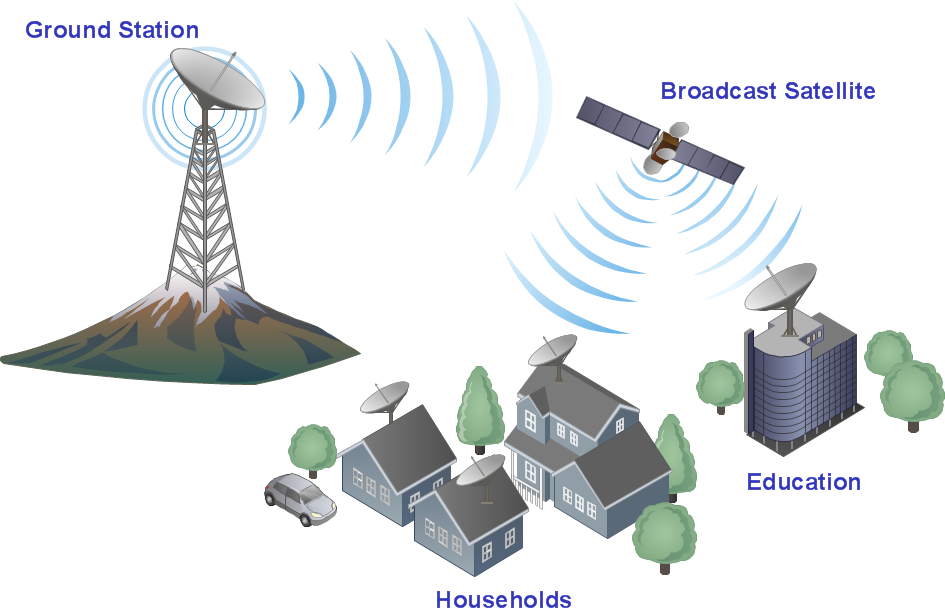 OpenAirinterface(OAI) provides open-source (software and hardware) wireless technology platforms
We will implement Physical Abstraction layer into new branch
[Speaker Notes: Rohan]
OUSMANE LIOYD NTUTUME
Project Plan
Important Tasks:
Task 1: Research 5G networking 
Task 2: Install necessary software (Ubuntu and Virtualbox)
Task 3: Practice conducting simulations of the template and provided code in OpenAirInterface repository
Task 4: Document results
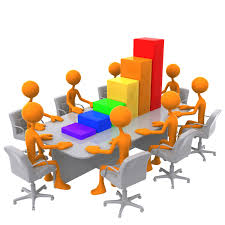 [Speaker Notes: lloyd]
Project Plan - CONT.
Task 5: Isolate differences of version v0.5.2 and v1.1.0
Task 6: Using found differences and research done, implement the PHY abstraction layer 
Task 7:  Test speed of emulation and improve if needed
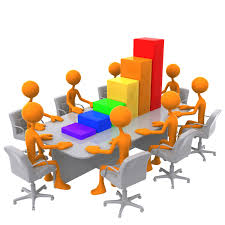 [Speaker Notes: Andew]
Expected end product and Deliverables
As we complete this project, we are expected to provide our client with:
Demonstration and performance evaluation of existing OpenAirInterface simulation/emulation systems
Detailed design and implementation of the Physical Layer Abstraction 
Operation of efficient device-to-device communication, as well as the use of the enhanced system for studying 5G wireless solutions
[Speaker Notes: Nolan]
What is 5G
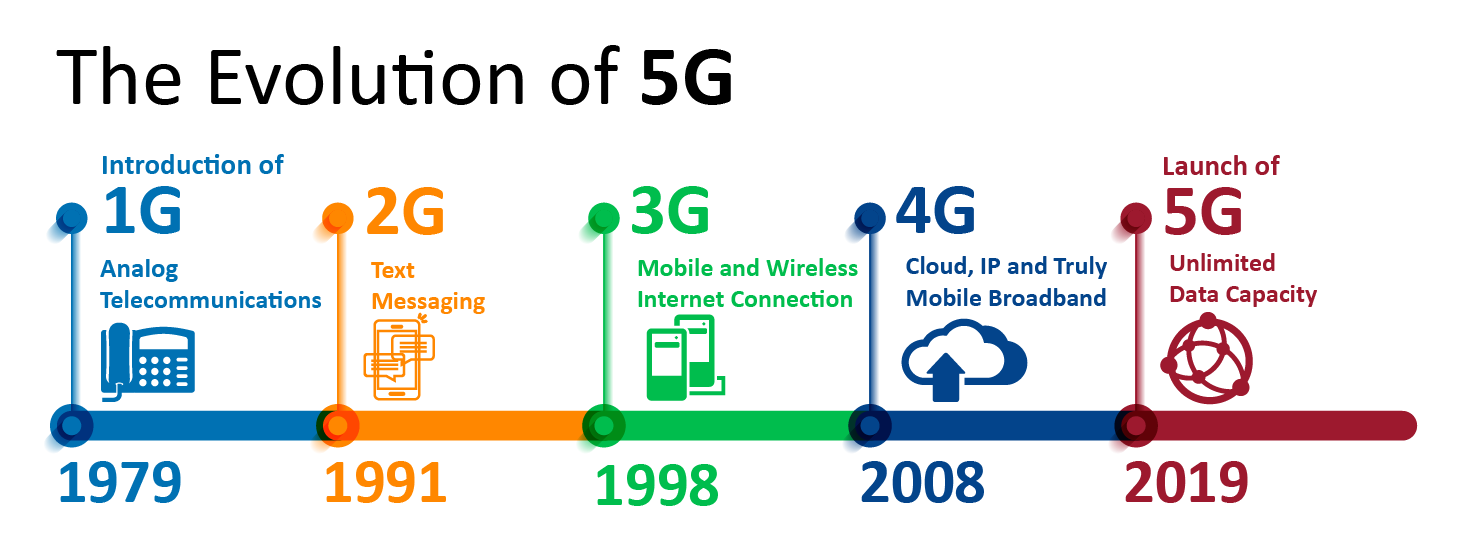 5G is the next generation of mobile broadband that will eventually replace, or at least augment, your 4G LTE connection. With 5G, you’ll see exponentially faster download and upload speeds. Latency, or the time it takes devices to communicate with the wireless networks, will also drastically decrease.
Offer significantly faster data speeds.
[Speaker Notes: Rohan]
Importance/Impact of 5G Systems
It has the potential to transform the lives of people around the world.
Common uses
Autonomous vehicles
Cable Streaming
Remote device control
Life Changing Applications
Public safety and infrastructure
Health care
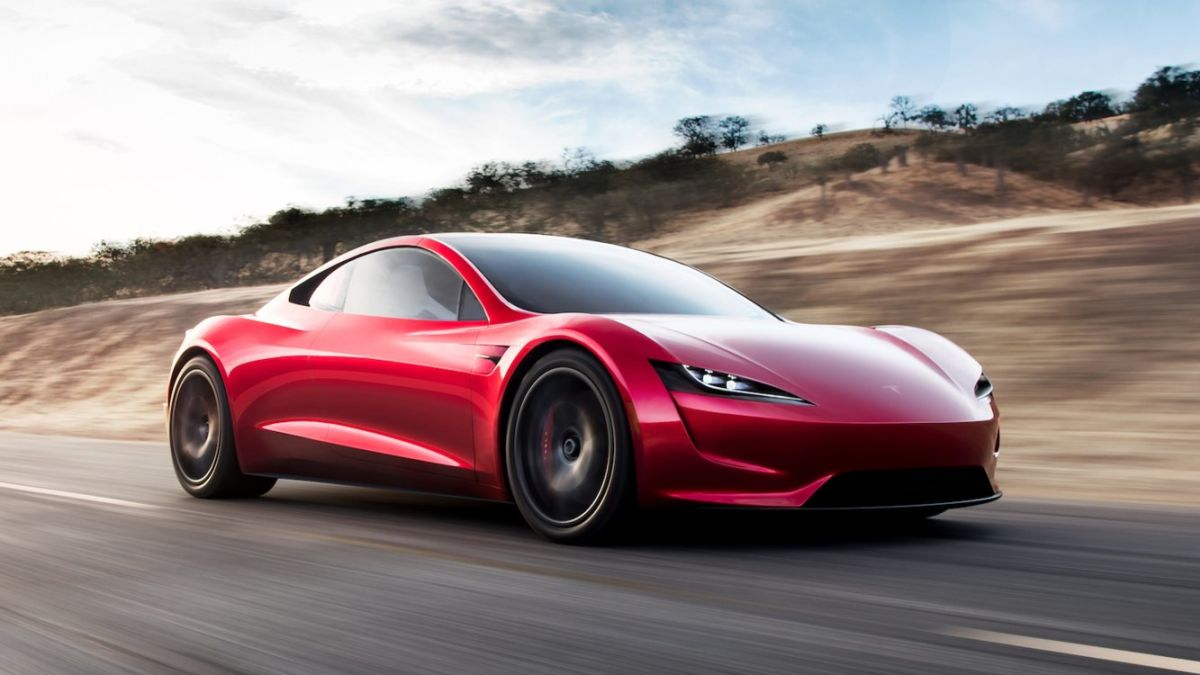 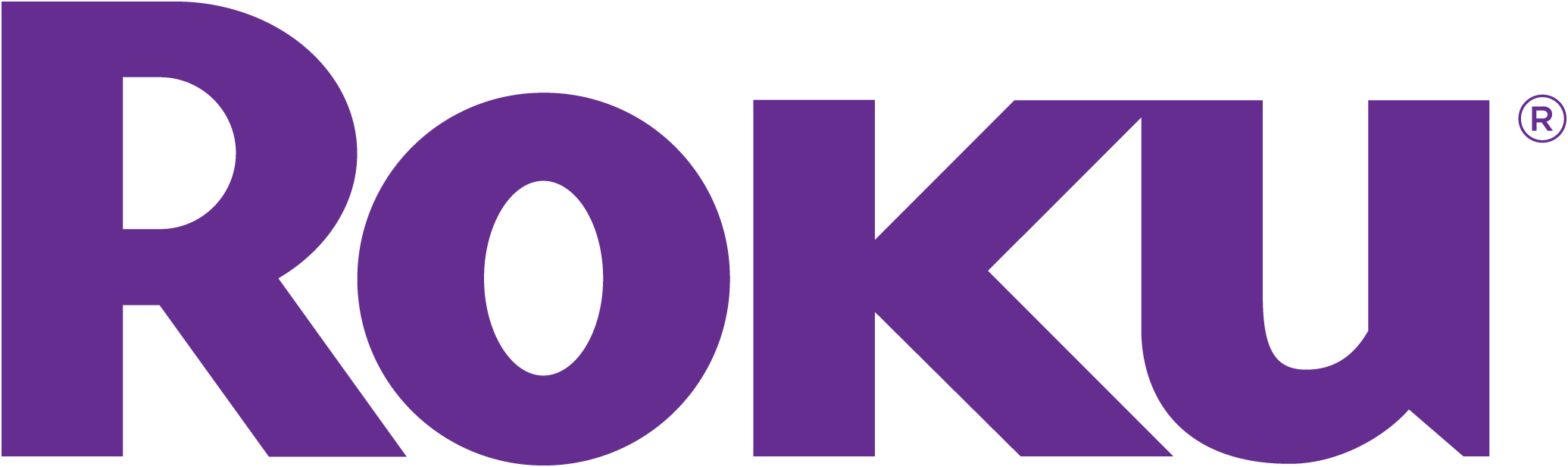 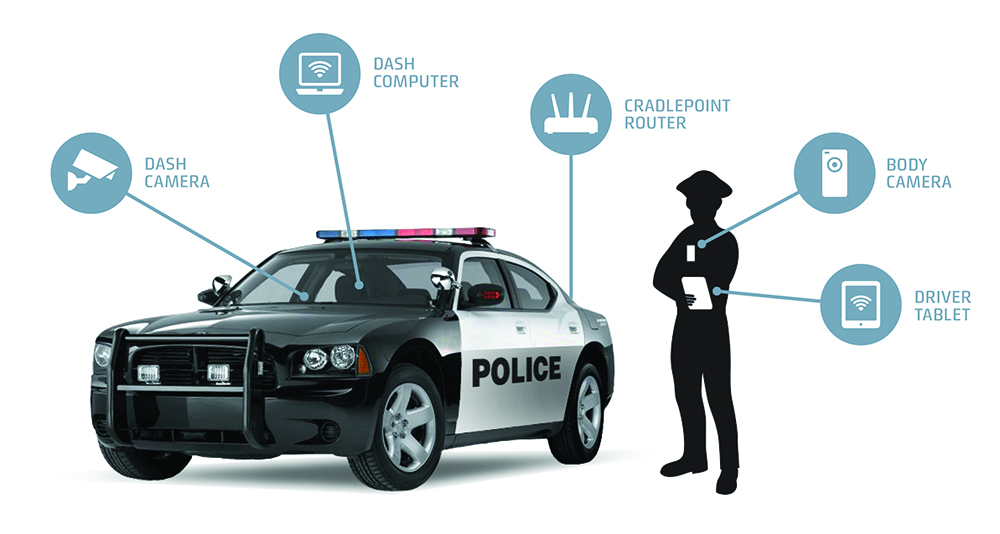 [Speaker Notes: Rohan]
Technical limitation/Considerations
Limitations 
Download correct ISO image and Kernel to support needed capabilities
Ubuntu version 14.04 for v0.5.2
Ubuntu version 16.04 for v1.1.0
Utilize the most recent version of the 5G code which includes Device to Device Communication ability
Assumptions
Physical Abstraction layers must allow for simultaneous simulations 
Minimal code will be added to the existing code revision
All Code that will be implemented must be documented appropriately
[Speaker Notes: Andrew]
Potential risks and mitigation
Ubuntu Linux machine was missing required commands when initially downloaded
Expected output from the simulations that was run displayed incorrect characters
Command line to run code wasn’t functioning properly due to revision of linux machine
Understanding of code needs to be assessed
Missing variables when attempting to run the simulation
Not knowing the OAI commands to install the dependencies 
Learning what settings needed in a xml file to run a simulation 
Learning what options we should use when running a simulation
[Speaker Notes: Dazhawn]
Project Milestones and schedule
Learning what classes/functions are called to utilize the physical abstraction layer(adding print statements into v0.5.2 and v1.1.0 to see what functions are called and comparing the differences)
Editing v1.1.0 to call the physical abstraction layer(moving the functions and calls from v0.5.2 to v1.1.0 to implement the layer)
Running testing to make sure that the physical abstraction layer is called(comparing the log files to make sure they both have the same function calls)
Testing the results of running simulations with/without physical abstraction layer(it was reported by OAI that when implementing layer 1 into later versions you get lag. Making sure there is no lag,  find how they are evaluating the SINR, etc..)
[Speaker Notes: Dazhawn]
Schedule goal
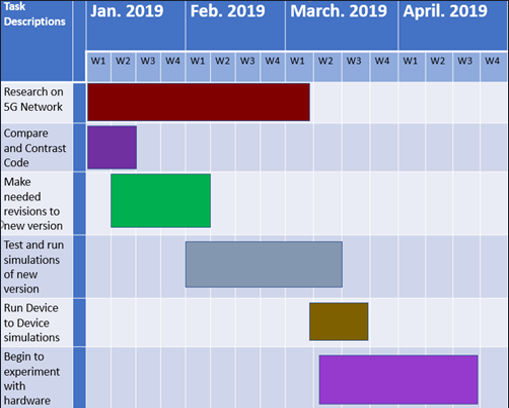 System design
Version Decisions
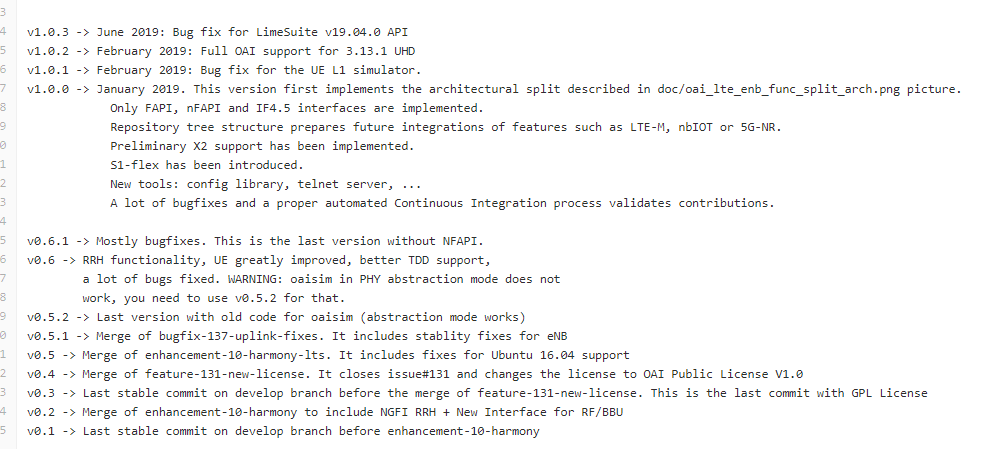 [Speaker Notes: Nolan]
Version Decisions continue
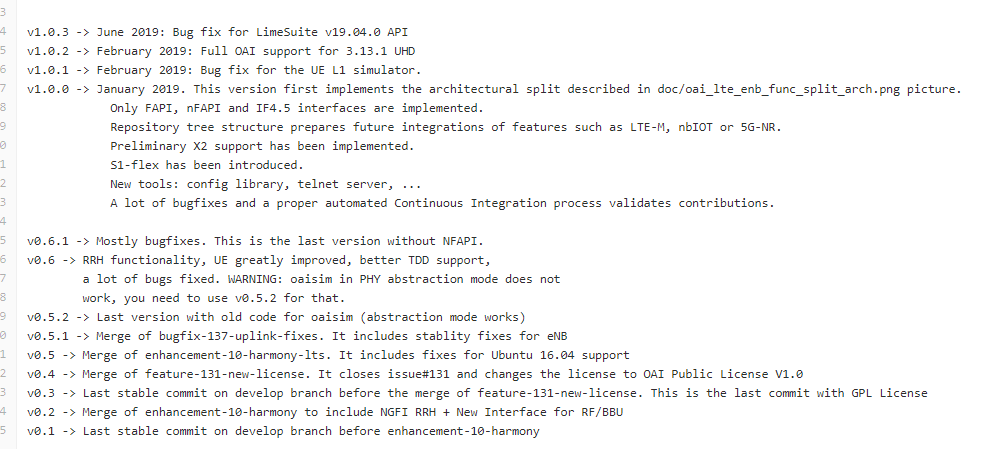 [Speaker Notes: Nolan]
Version Decisions continue
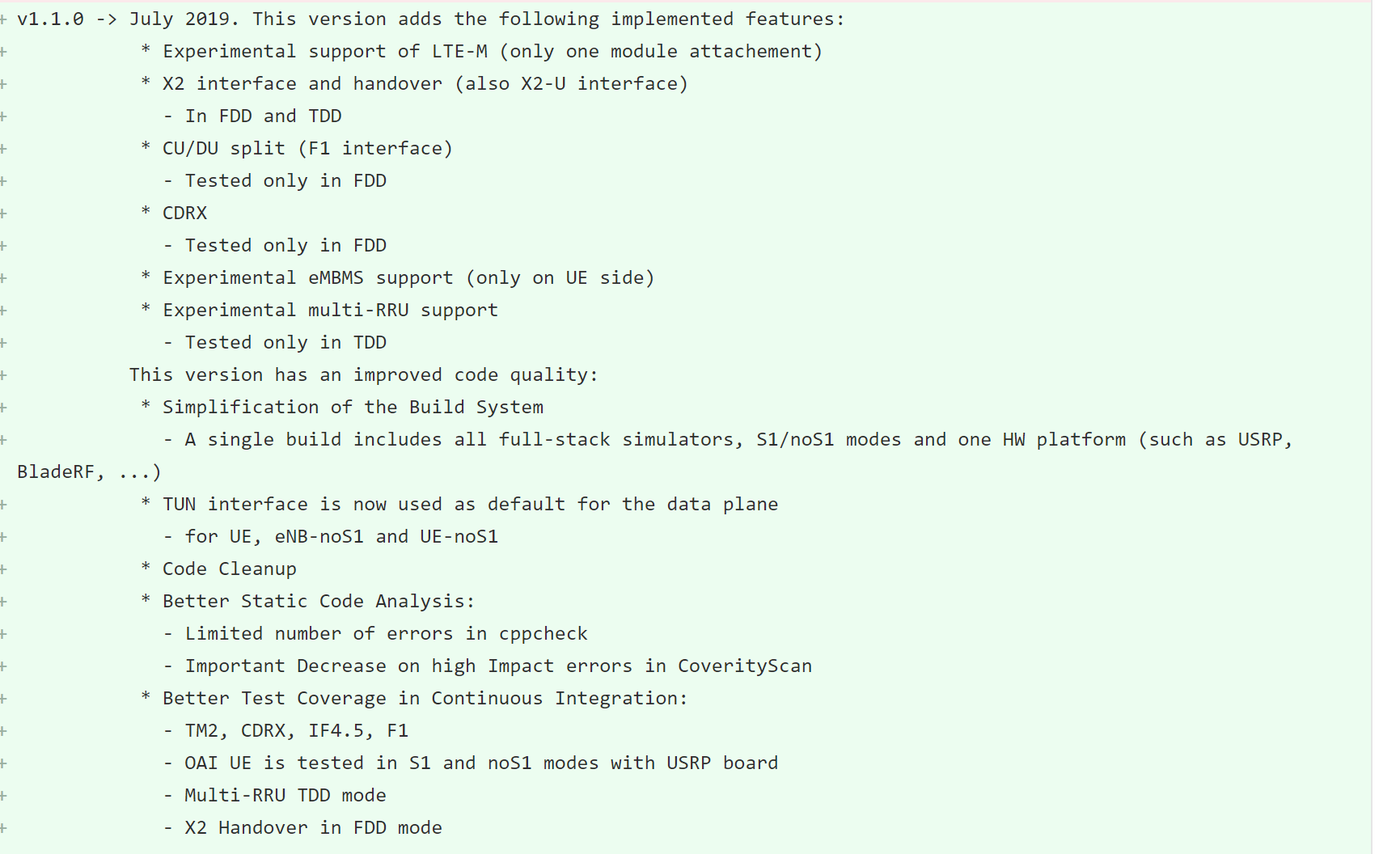 [Speaker Notes: https://gitlab.eurecom.fr/oai/openairinterface5g/commit/6b16efcb0cb92963bc499b6a95bd66c3dc7d9a1d#fda3484edf8db0684440157ce0b110d784d42704

Nolan]
Detailed design for the specific Layers of 5G
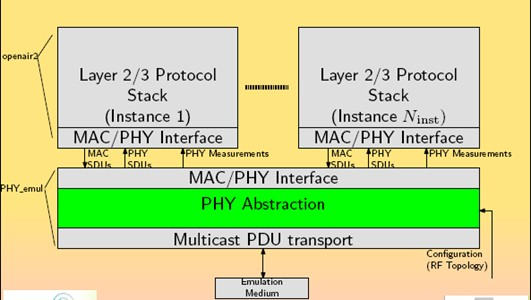 OUSMANE LIOYD NTUTUME
[Speaker Notes: lloyd]
PHY Abstraction Layer
Benefits	
Lower  computational complexity 
Lower  simulation time 
Relevant Functionalities:
Channel modeling
Interference modeling:
 Radio modeling:
OUSMANE LIOYD NTUTUME
[Speaker Notes: lloyd]
Physical layer channeling decomposition
Downlink channel 

Uplink channels
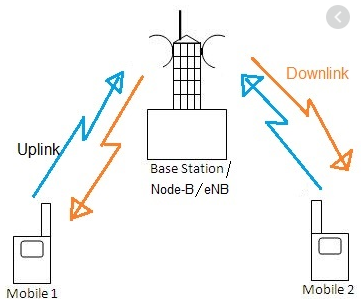 OUSMANE LIOYD NTUTUME
[Speaker Notes: Compare and contrast 0.5.2 and 1.1.0 mac_phy_primitives files.

Reason: attempt to bring over code from previous version so it’ll work in the 1.1.0 version

lloyd]
Test Plan
The test are performed through running a command and xml files(emulation)
Have to run a lot of different settings with test.(Such as area, 
Number of nodes, ue mode, number of cells, time,etc..)
Try and emulate for longer periods of time.(running test for a 
Short period of time is easy. The longer the simulation time
The higher the SINR and BLER will be causing more problems)
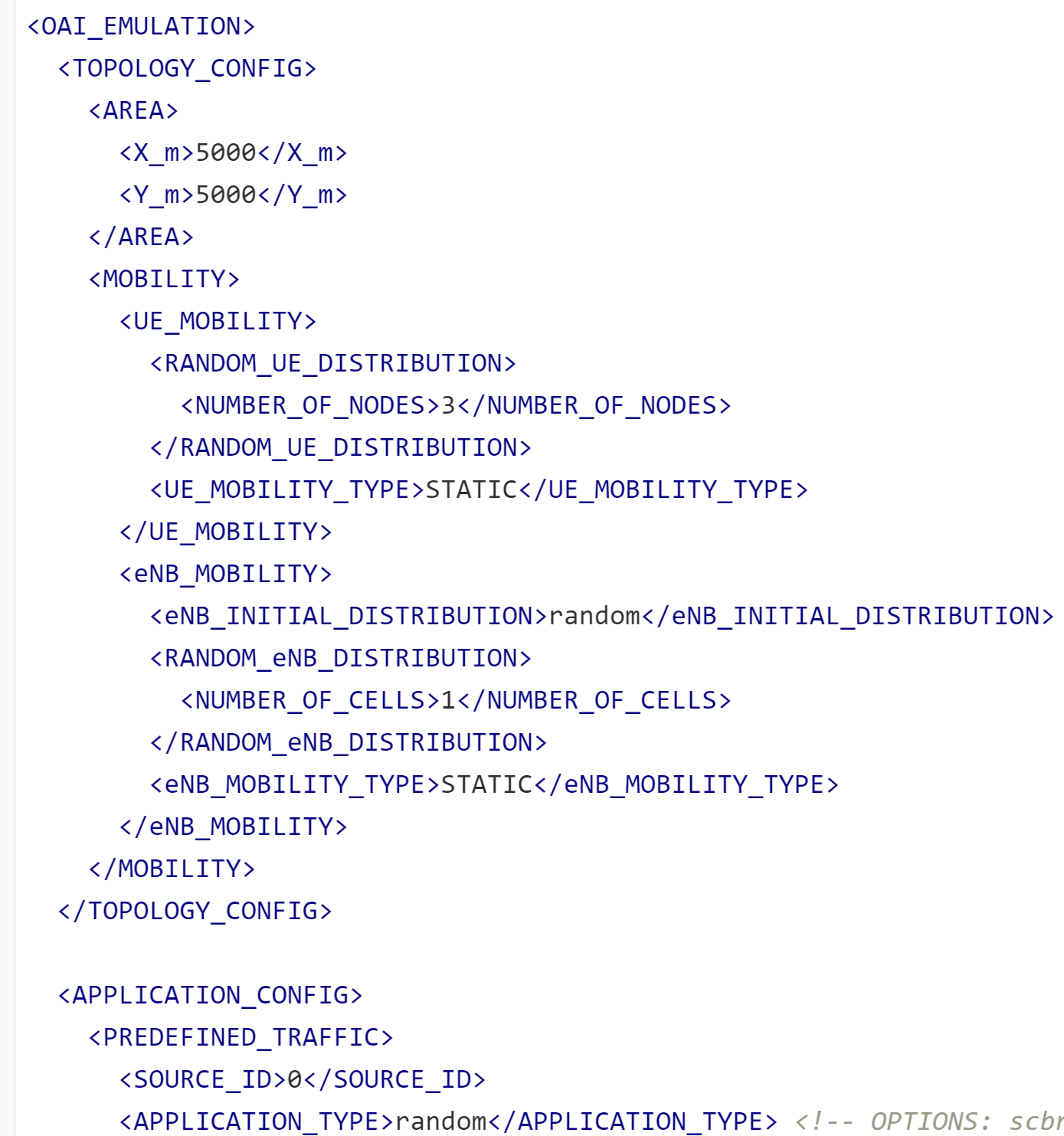 [Speaker Notes: Dazhawn]
Engineering Standards and Design Practices
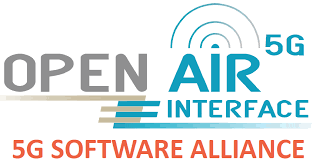 OAI
Open source application that had previous versions of program on it
The interface needed to run programs using 5G
Git Bash
Git commands used to analyze differences in software and execution methods among the versions
Ubuntu
Open source operating system
Allowed for execution of project’s  .c and XML files
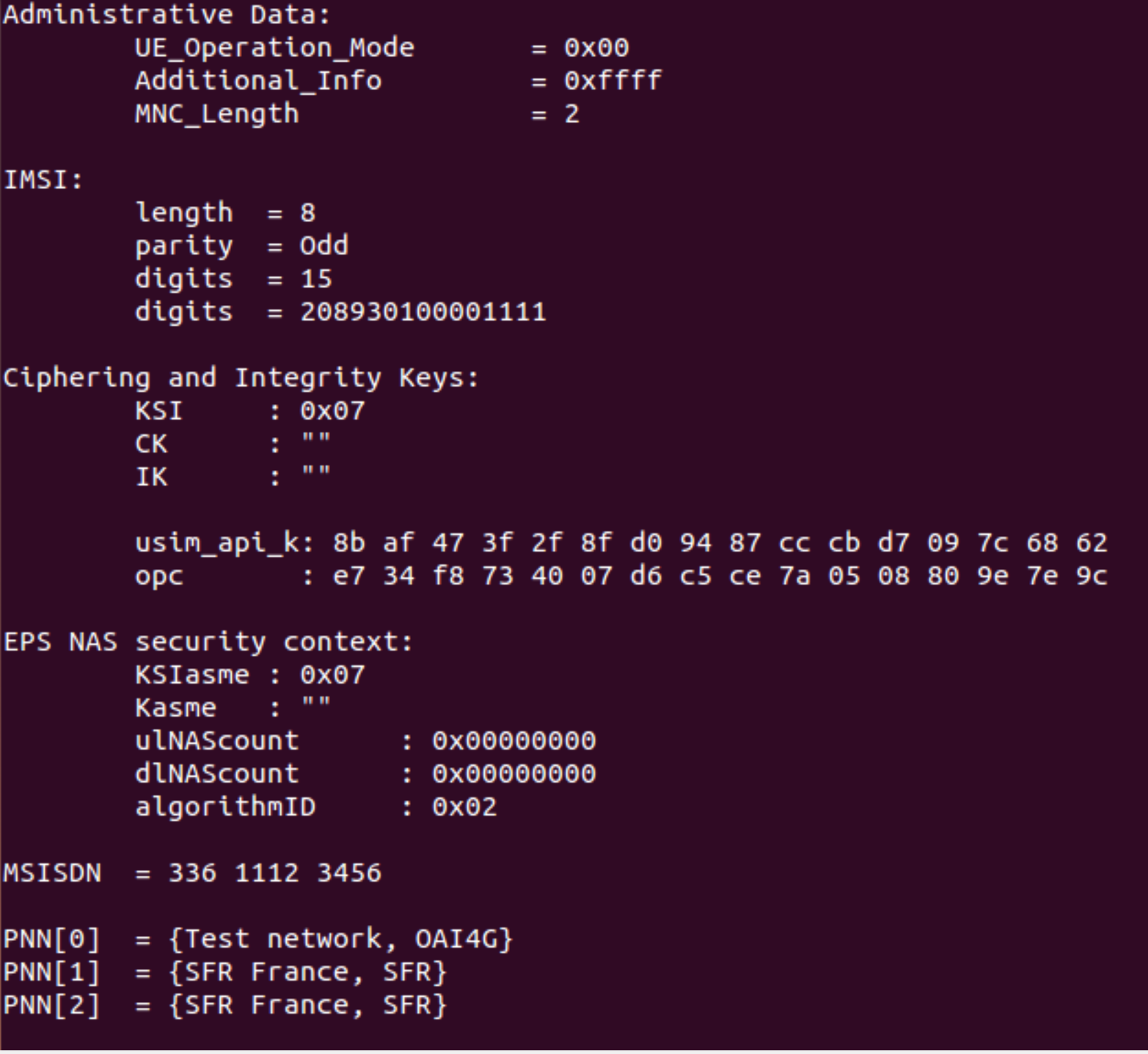 [Speaker Notes: Talk about OAI
Andrew]
Contributions
DaZhawn Davis - Chief Engineer 
Andrew Whitehead - Test Engineer
Nolan Cardona - Report Manager
Rohan Willis - Informational Specialist
Ousmane Lioyd Ntutume - research manager
[Speaker Notes: All]
Thank You!
Team 35:
Andrew Whitehead, Dazhawn Davis, Ousmane Ntutume, Nolan Cardona, Rohan Willis
Website: https://sdmay20-35.sd.ece.iastate.edu/
Advisor/Client: Hongwei Zhang, Mattias
[Speaker Notes: Rohan]